6 Systeemtheorie
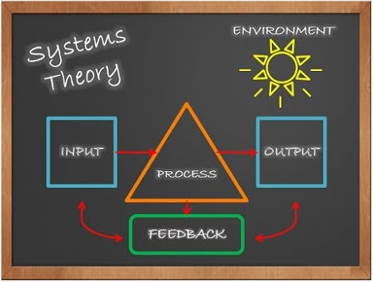 Uitgangspunten systeemtheorie (1)
Een (logische) denkwijze met als inhoud:
Een systeem of persoon heeft altijd een context
De context beïnvloedt het systeem en andersom
De werkelijkheid is in te delen in hiërarchisch geordende niveaus
Hoe hoger het niveau, hoe complexer en omvattender het systeem
Toepassingen in meerdere wetenschappen
Flexibele manier van kijken
Relaties tussen systeemonderdelen en tussen systeem en omgeving
Uitgangspunten systeemtheorie (2)
Interesse in grote gehelen, zonder onderdelen te verwaarlozen (bijvoorbeeld eerder gezin in plaats van individu)
Object staat in wisselwerking met omgeving → open systeem → dynamische processen
Uitgangspunten systeemtheorie (3)
Een systeem of persoon heeft altijd een context
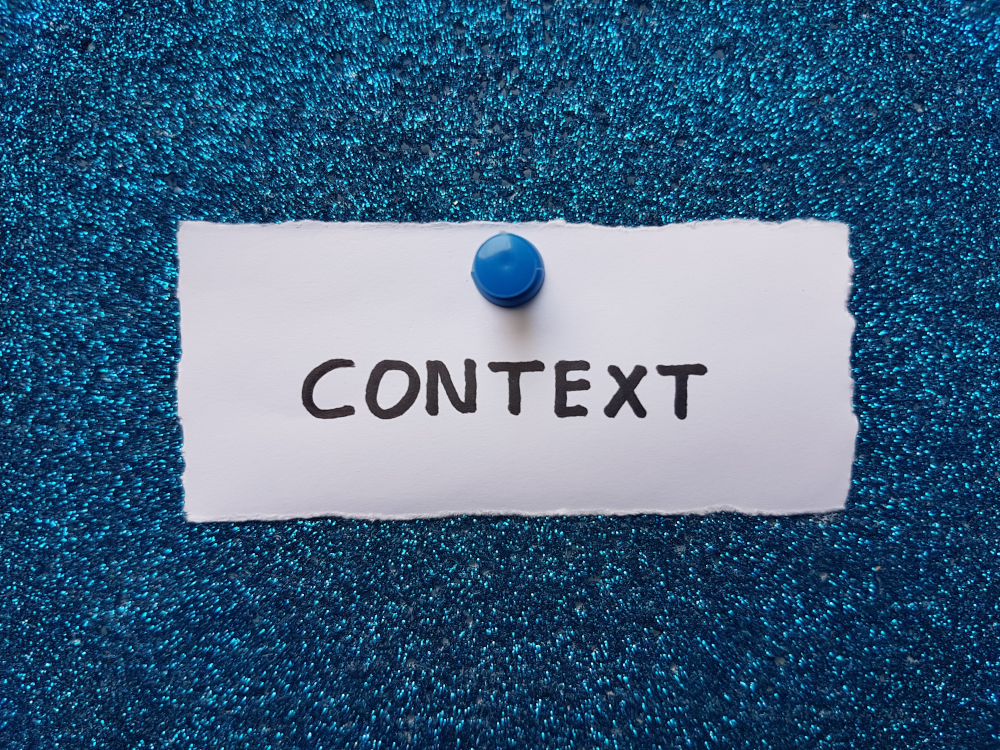 Uitgangspunten systeemtheorie (4)
Eigenschap van object is niet los van de omgeving te zien
‘Het geheel is meer dan de som der delen’
Gedrag wordt altijd door meerdere aspecten beïnvloed
Aandacht voor het hier-en-nu
Ecologische systeemtheorie van Urie Bronfenbrenner maakt ontwikkeling inzichtelijk
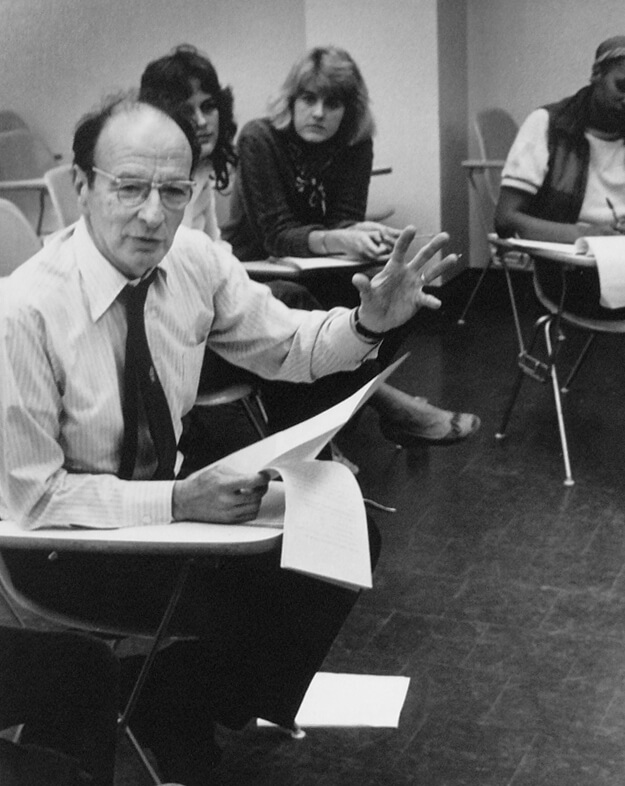 Geschiedenis systeemtheorie (1)
Systeemtheorie en gezinstheorie worden vaak met elkaar vereenzelvigd. Maar dat is onterecht. Systeemtheorie kent toepassingen in meerdere wetenschappen
Geschiedenis systeemtheorie (2)
Geboorte van systeemtheorie kende meerdere invloeden
Gestaltpsychologie
Psychologie
Cybernetica
Informatica
Biologie en evolutietheorie
Systeemtheorie heeft zich ontwikkeld dankzij ontdekkingen in andere wetenschappen
Geschiedenis systeemtheorie (3)
In de hulpverlening wordt sinds de jaren zeventig de systeemtheorie vooral in de gezinstherapie toegepast 
Psychiaters en psychotherapeuten gingen zich bemoeien met de hulpverlening aan gezinnen → systeemtherapie
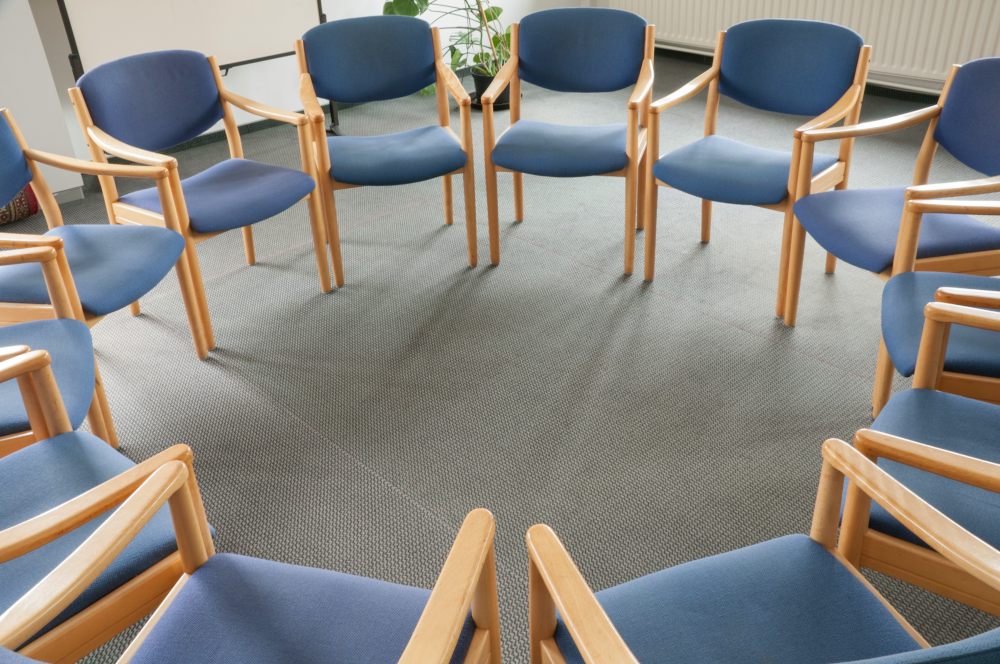 Mensbeeld in de systeemtheorie
Organistisch: niet de kenmerken van het individu staan centraal, maar de kenmerken van de relaties tussen individu en omgeving
Indeling van de systeemtheorie
Mensbeeld
Organistisch. Een persoon functioneert in interactie met diens omgeving en daarbij is sprake van wederzijdse beïnvloeding
Biopsychosociale model
Het biopsychosociale model is afkomstig uit de systeemtheorie. Ze zijn min of meer aan elkaar gelijk
Theorieën uit de systeemtheorie
De strategische stroming in de gezinstherapie
De bio-ecologische systeemtheorie
De strategische stroming in de gezinstherapie
Ontstond eind jaren vijftig, begin jaren zestig in de VS 
Vooral de theorie van Watzlawick is invloedrijk
Combineert systeemtheoretische opvattingen met communicatietheorie
Richt zich vooral op interne wetmatigheden van een systeem 
Door communicatie gelijk te stellen aan gedrag wordt het formele karakter ervan benadrukt
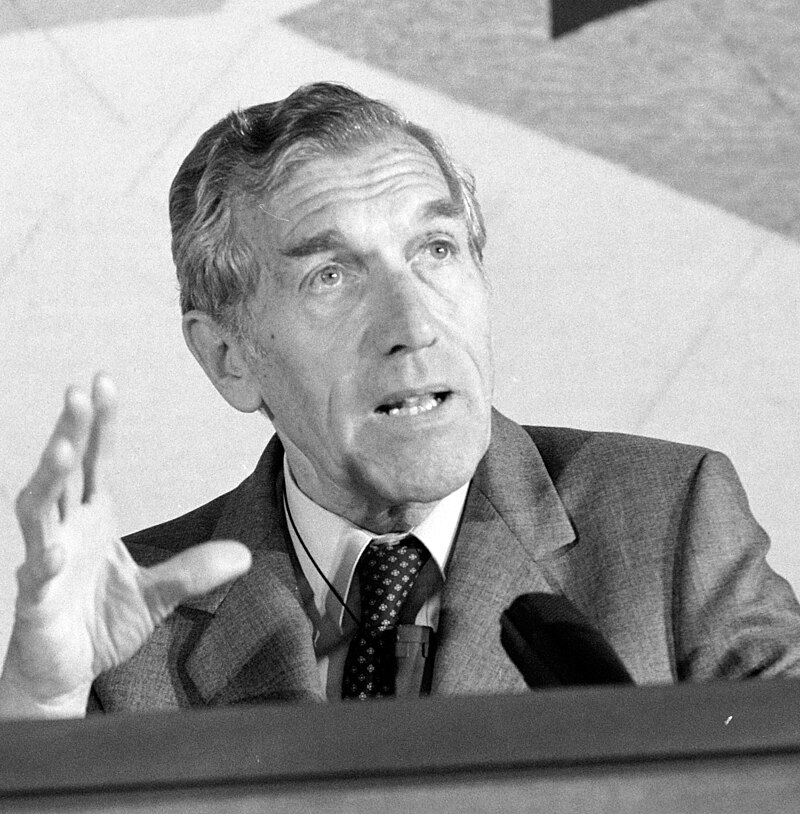 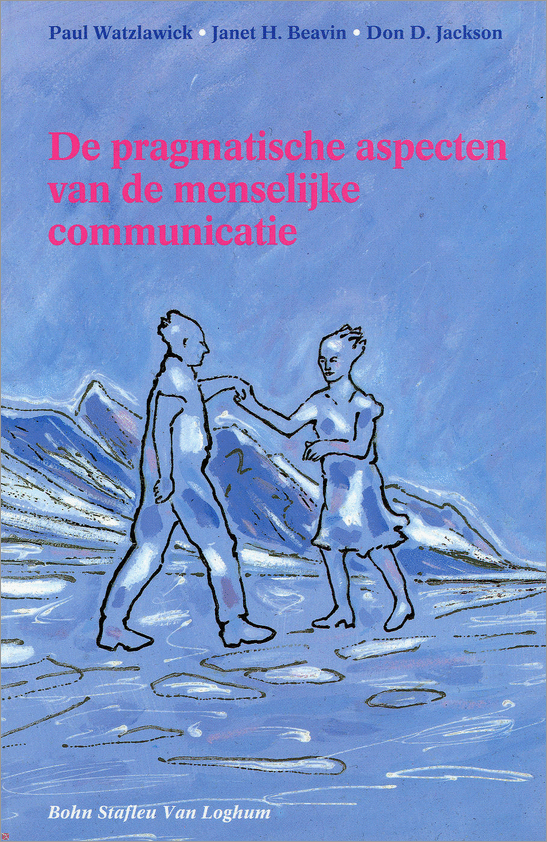 Systeemtheorie bij de strategische stroming (1)
Het belangrijkste kenmerk van een sociaal systeem zijn de regels
Een gezin is een regelgeleid systeem
De regels zijn belangrijker dan de poppetjes
Totaliteit: het geheel is meer dan de som der delen
Niet-optelbaarheid
Niet-eenzijdigheid
Systeemtheorie bij de strategische stroming (2)
Systeem wordt bestuurd door feedback
Positieve feedback: bevordert de ontwikkeling van een (sub)systeem
Negatieve feedback: remt de ontwikkeling van een (sub)systeem
Eindresultaat van een systeemproces is niet te voorspellen
Equifinaliteit
Multifinaliteit
Systeemtheorie bij de strategische stroming (3)
Een systeem streeft naar evenwicht (homeostase)
Kalibrering (afstellen van een systeem)
Trapfunctie (overschakelen naar een nieuw evenwicht)
Communicatietheorie bij de strategische stroming (1)
De onmogelijkheid om niet te communiceren
Al ons gedrag heeft een communicatieve betekenis
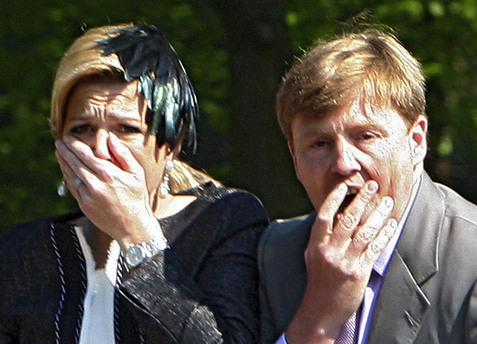 Communicatietheorie bij de strategische stroming (2)
Een interactie betekent altijd betrokkenheid
Onze communicatie daarbij kent twee niveaus
Inhoud
Betrekking
Jij bent geen leuk baasje!
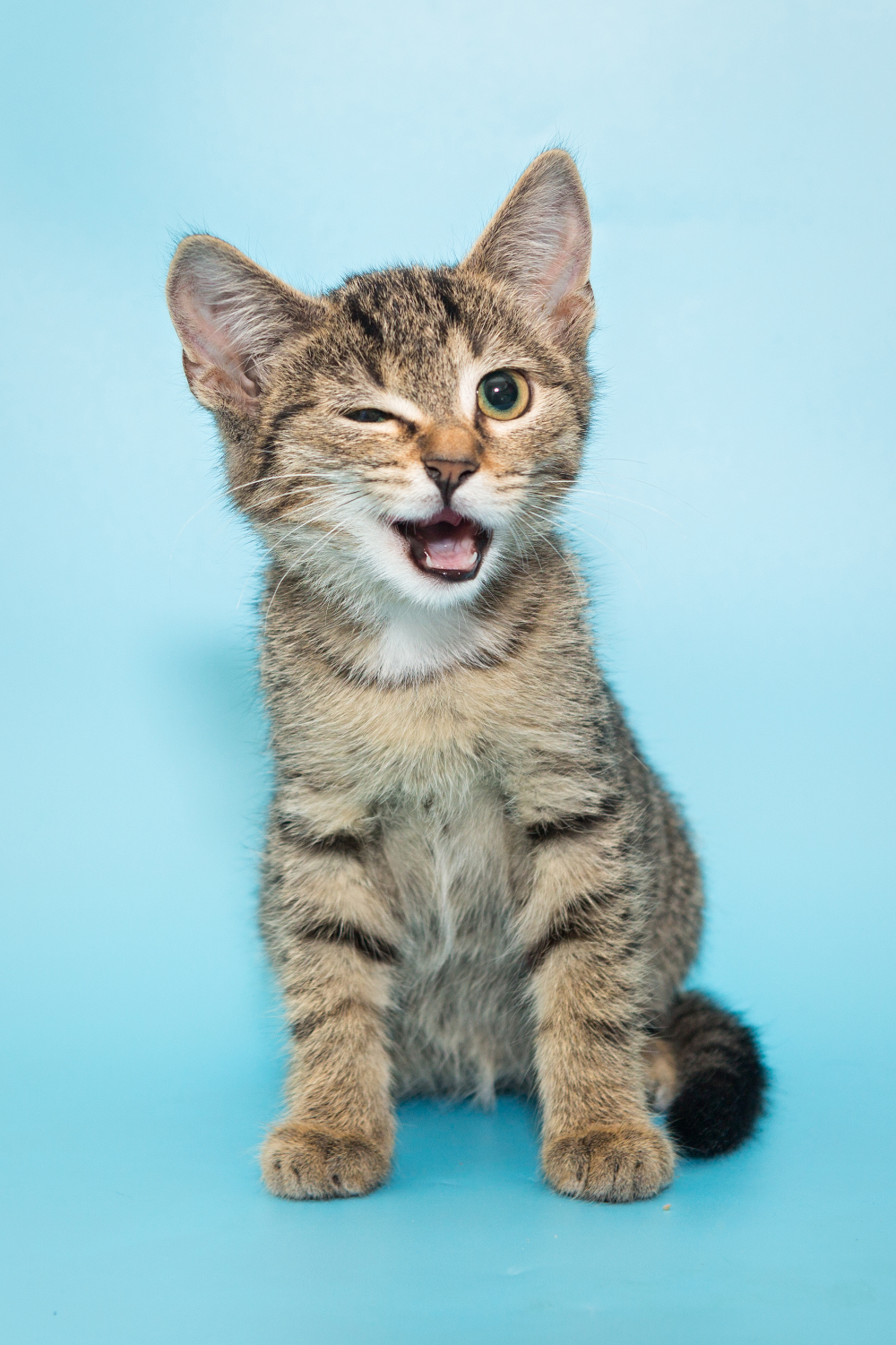 Communicatietheorie bij de strategische stroming (3)
Circulaire causaliteit staat centraal. Ook bij communicatie
Maar mensen denken meestal vanuit oorzaak en gevolg: interpunctie
Eventueel levert dit interpunctieproblemen op (= meningsverschil)
Er was eens een man in Gouda,
Die zat om de tafel zijn vrouw na.
Maar zij sprak heel vief,
Alles is relatief.
Als je goed kijkt zit ik jou na.
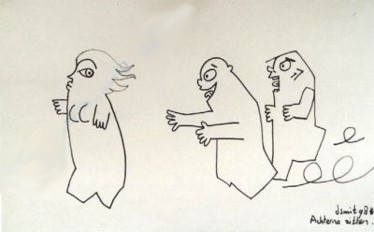 Communicatietheorie bij de strategische stroming (4)
Mensen kennen twee vormen van communicatie
Digitale (‘verbale’)
Analoge (‘non-verbale’)
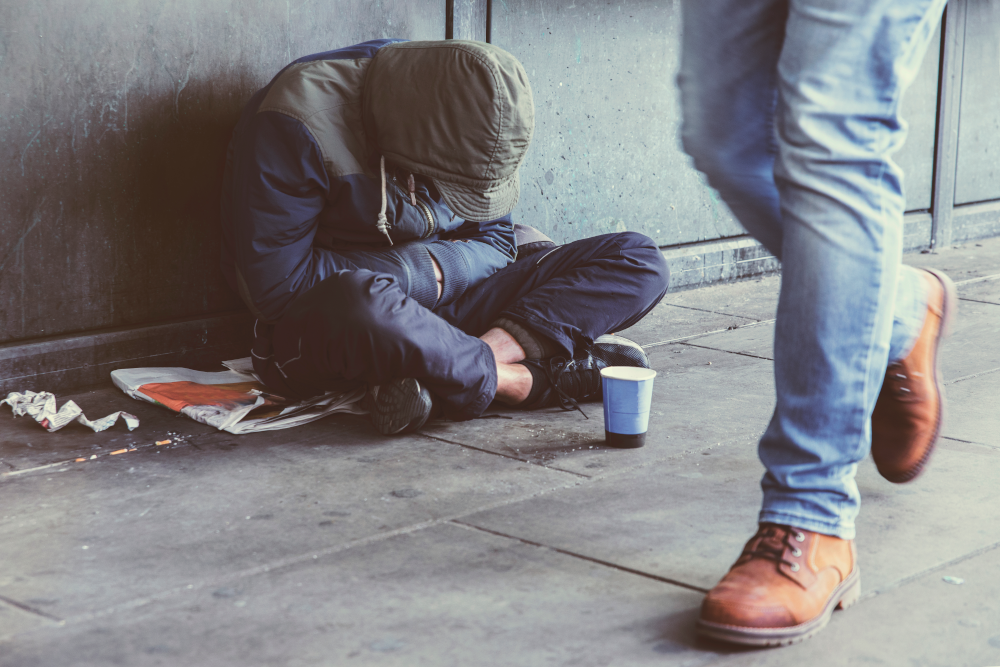 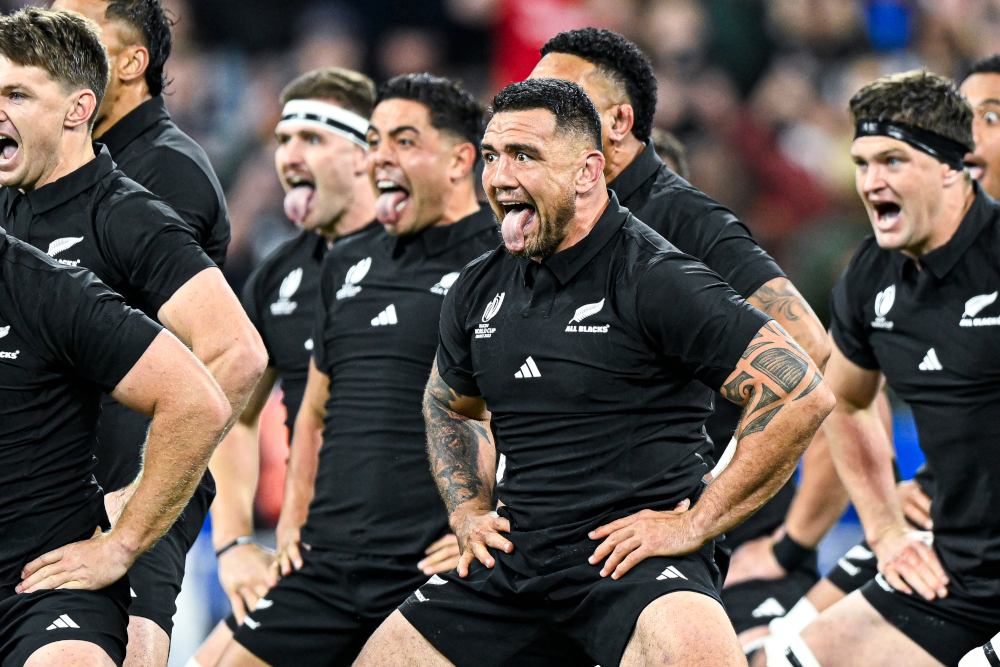 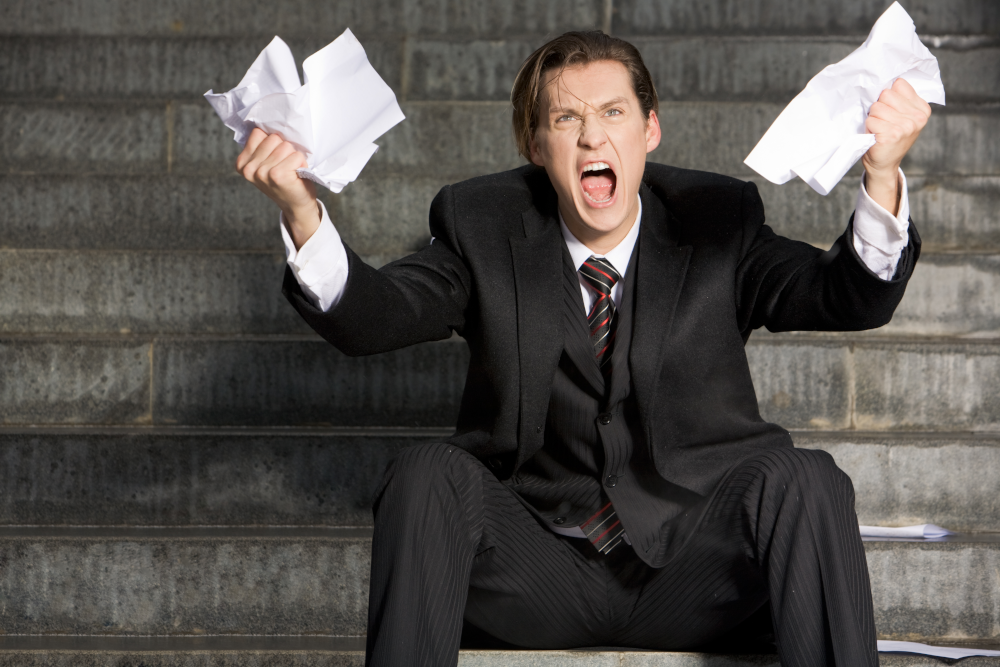 Communicatietheorie bij de strategische stroming (5)
Interacties kunnen gebaseerd zijn op gelijkheid of op verschil
Symmetrisch
Complementair
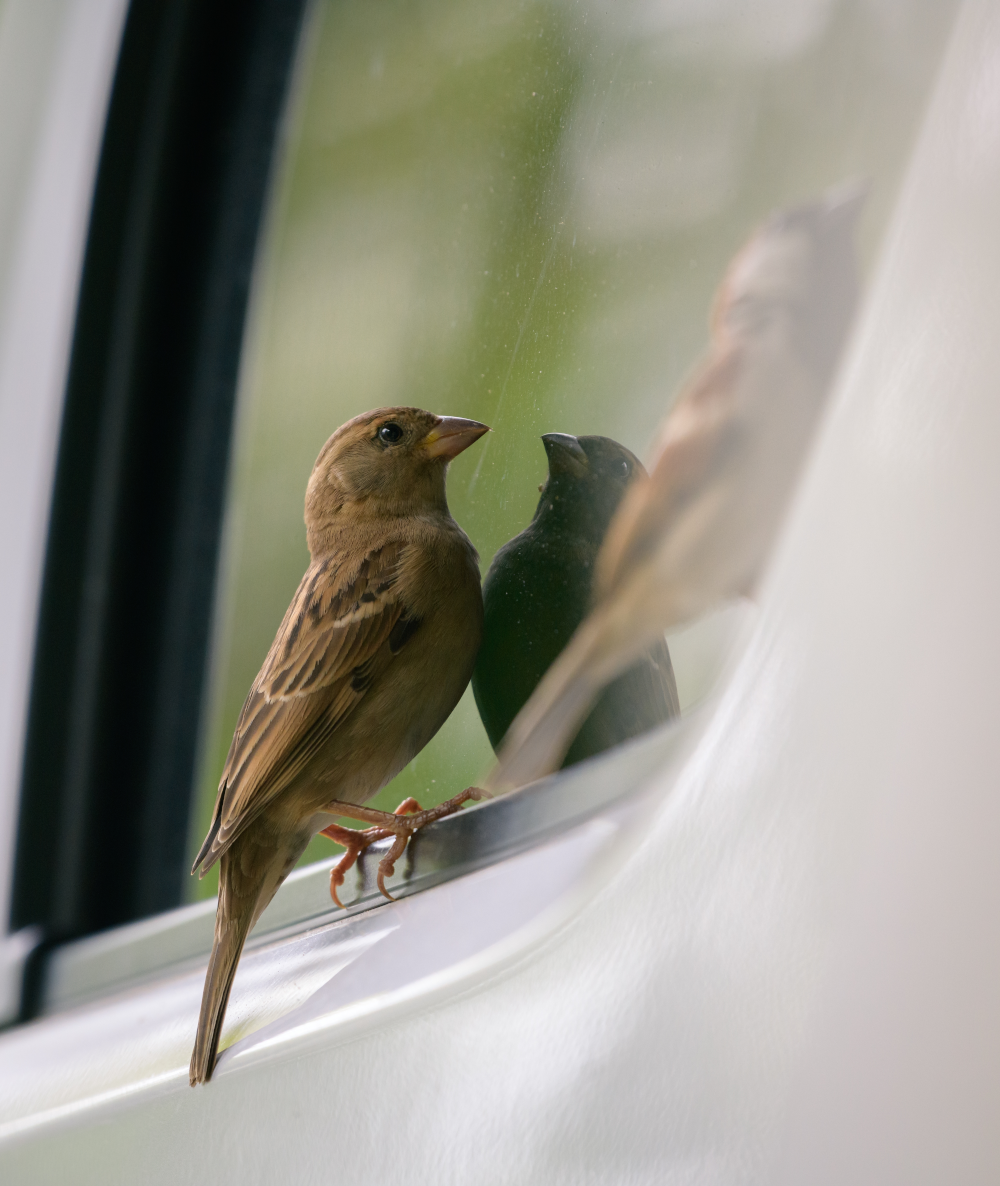 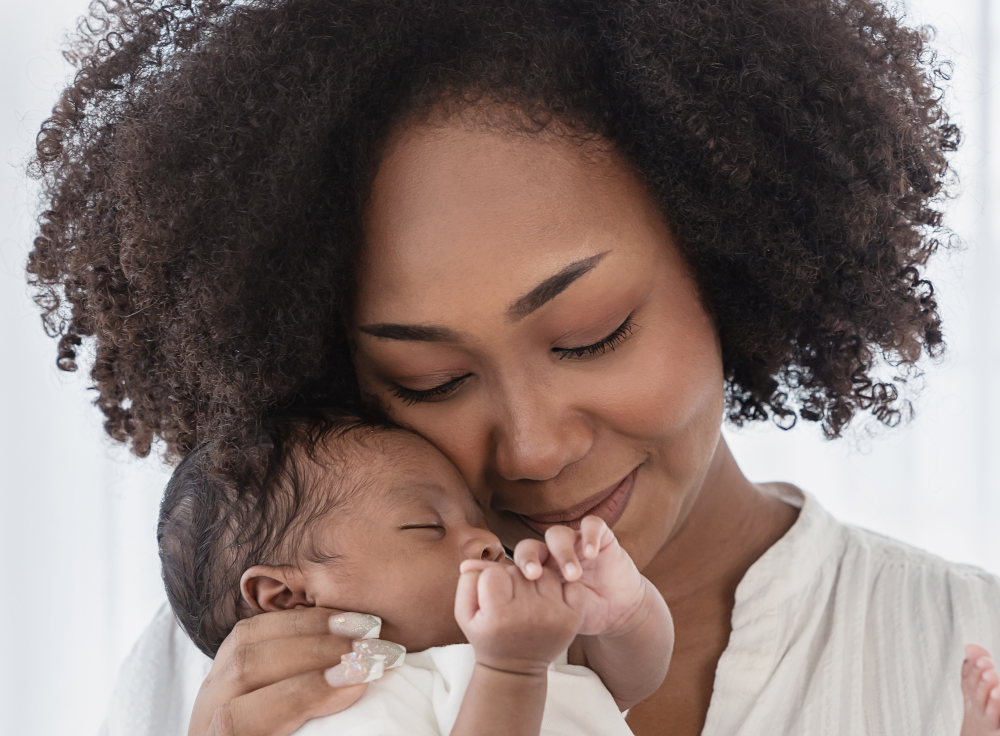 De bio-ecologische systeemtheorie
Theorie van psycholoog Urie Bronfenbrenner
Onderscheid tussen verschillende systeemlagen
Meer aandacht voor de invloed van individuele kenmerken van een persoon en interactie met omgeving
Biedt goede handvatten om de ontwikkeling van een persoon te begrijpen
Ontwikkeling is een wederzijds proces
Het bio-ecologische systeemmodel van Bronfenbrenner
Zes systeemlagen van het bio-ecologische model (1)
Van binnen naar buiten …
Biosysteem: de intrapersoonlijke factoren
Bijvoorbeeld: intelligentie, temperament, aanleg om dik te worden
Zes systeemlagen van het bio-ecologische model (2)
2.	Microsysteem: er zijn altijd meerdere microsystemen. De relaties van het kind met mensen uit de directe omgeving
Face-to-facerelaties
Noemt Bronfenbrenner de motor van de ontwikkeling: hier vindt de beïnvloeding plaats
Bijvoorbeeld: het kind met diens papa, het kind met opa
Zes systeemlagen van het bio-ecologische model (3)
3.	Mesosysteem
Relaties tussen verschillende microsystemen
Bijvoorbeeld: Jan wordt jarig. Zijn broertje en zusje overleggen hoe ze hem gaan verrassen
Bijvoorbeeld: vader straft Jan omdat hij ongehoorzaam is en spreekt met moeder af dat zij hem niet mag troosten
Opvoeders beïnvloeden het kind direct via het ‘eigen microsysteem’ en indirect via andere microsystemen
Zes systeemlagen van het bio-ecologische model (4)
4.	Exosysteem
Maatschappelijke systemen die via de microsystemen het kind (indirect) beïnvloeden
Het kind zelf is geen onderdeel van dit systeem
Bijvoorbeeld: de docentenvergadering besluit strenger op te treden bij ruzies en pesten tijdens de pauze. Juf Dilara spreekt vervolgens Jan bestraffend toe als hij een ander kind duwt
Zes systeemlagen van het bio-ecologische model (5)
5.	Macrosysteem
Waarden, normen, wetten en regels
Een systeemlaag zonder mensen
Bijvoorbeeld: wel of geen dienstplicht, verplichte maatschappelijke stage tijdens de middelbare school, leeftijdsgrens bij verkoop van alcohol, artikel 1 van de Nederlandse Grondwet
‘Allen die zich in Nederland bevinden, worden in gelijke gevallen gelijk behandeld. Discriminatie wegens godsdienst, levensovertuiging, politieke gezindheid, ras, geslacht of op welke grond dan ook, is niet toegestaan’
Zes systeemlagen van het bio-ecologische model (6)
6.	Chronosysteem
Slaat op het kind zelf: het wordt ouder
Slaat ook op de veranderingen in een maatschappij tijdens een bepaalde tijdsperiode
Nieuwe ontwikkelingen na de strategische stroming
Kritiek op strategische stroming omdat individu werd ingeruild voor gezin
Meer aandacht voor ‘onderkant’ van het gezin
Het gegeven van medebeïnvloeding werd veronachtzaamd
Meer aandacht voor ‘bovenkant’ van het gezin
Reactie op kritiek: twee nieuwe stromingen
Psycho-educatie: meer nadruk op individuele kenmerken
Constructivisme: meer nadruk op invloed van cultuur en maatschappij
Nieuwe ontwikkelingen: oplossingsgerichte therapie
Heeft verwantschap met sociaalconstructivisme
Hoe je over de wereld en jezelf denkt is een constructie
Niet het probleem analyseren maar wel denken over de oplossing
Deze benadering is toekomstgericht
Zelfvertrouwen van cliënt aanboren en vergroten door te vragen naar wat al werkt
Psychische stoornissen (1)
Strategische stroming: algemene functie psychische stoornissen
Vervullen een evenwichtbevorderende rol in gezinnen en relaties → niet het individu moet behandeld worden, maar een gezin
Biopsychosociale model: ontstaan van psychische stoornissen wordt begrepen vanuit combinatie biologische, psychische en sociale invloeden
Kwetsbaarheid-stress-copingmodel
Psychische stoornissen (2)
Bio-ecologische systeemtheorie: individuele kenmerken moeten begrepen worden vanuit het ontwikkelingsproces dat daaraan ten grondslag ligt
Voorbeeld van ontwikkelingsproces
Ontwikkelingsproblemen van het kind verklaard vanuit de wederzijdse interactie tussen ouder en kind
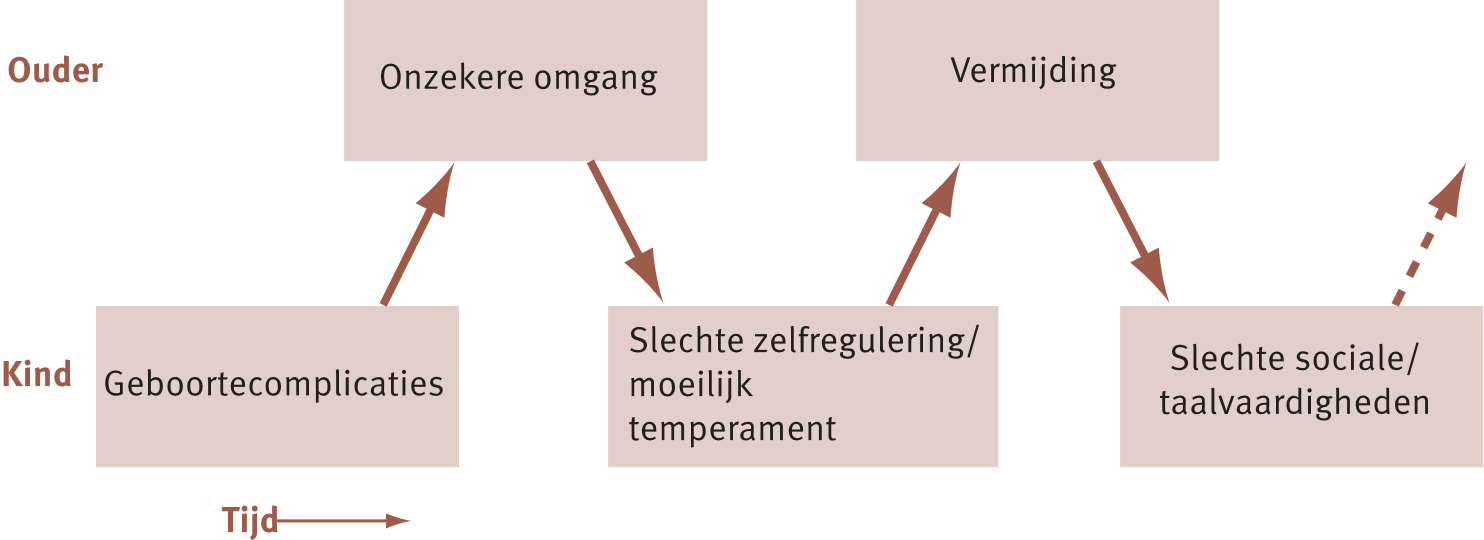 Toepassingen in hulpverlening en opvoeding
Hulpverleningsstrategieën en -technieken uit de strategische stroming
Expressed emotions en psycho-educatie
Multisystemische hulpverlening
Hulpverleningsstrategieën en -technieken uit de strategische stroming
Gedrag van een gezinslid wordt mede beïnvloed door de gezinskenmerken, maar gedrag wordt er niet eenzijdig door bepaald
Hulpverlener probeert gehele gezin te motiveren voor hulpverlening  
Hulpverlener probeert de gezinsregels te ontdekken
Vervolgens communicatieregels afspreken
Een belangrijke motiveringstechniek is positief heretiketteren 
Gebaseerd op interpunctieprincipe
‘Probleemgedrag’ krijgt een positief etiket
Expressed emotions
Relatief nieuwe hulpverleningsmethode
Concept van expressed emotions: mate van emotionele reacties ten opzichte van patiënt
Kritische opmerkingen
Emotioneel overbetrokken
Aan- of afwezigheid van vijandigheid
Meer dan vijf uur per dag ‘op de lip’ zitten
Hoge of lage expressed emotions (EE)
Hoge EE houdt de stoornis/problematiek in stand
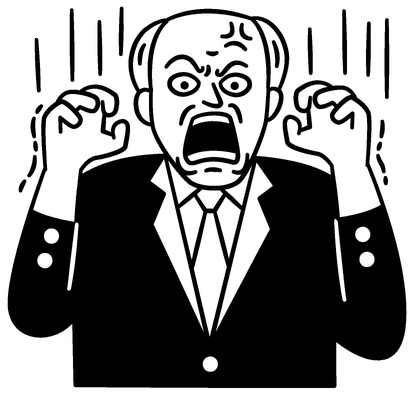 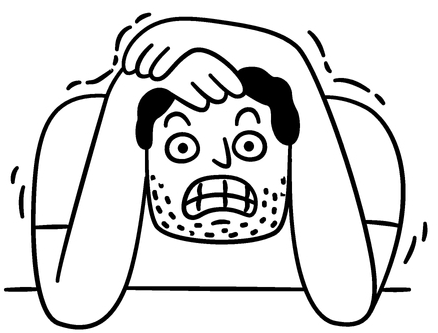 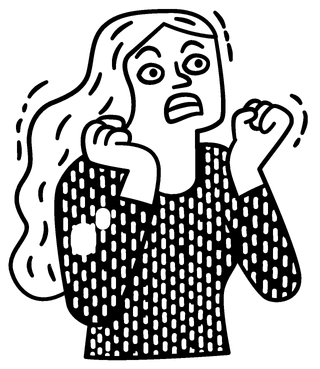 Psycho-educatie
Vorm van gezinsbegeleiding
Meersporenbeleid
Vier bestanddelen:
Positieve houding ten opzichte van gezinnen
Educatie
Oplossen van specifieke problemen
Medicatie
Valt goed te combineren met het biopsychosociale model: bevat aanwijzingen hoe je op elk van de niveaus als hulpverlener kunt interveniëren
Multisystemische hulpverlening (1)
Begin deze eeuw geïntroduceerd
Gezinnen met jongeren met gedragsproblemen
Meerdere systemen bij de behandeling van het probleemgedrag 
Raakvlakken met de theorie van Bronfenbrenner
Gebaseerd op wetenschappelijk onderzoek
Intensief
Kortdurend 
Sterk geprotocolleerd
Outreachend
Multisystemische hulpverlening (2)
Met drie benaderingen wordt geëxperimenteerd:
Functionele Gezinstherapie (Functional Family Therapy, FTT)
Meervoudige Gezinstherapie (Multi Dimensional Family Therapy, MDFT)
Multisysteemtherapie (Multisystemic Therapy, MST)
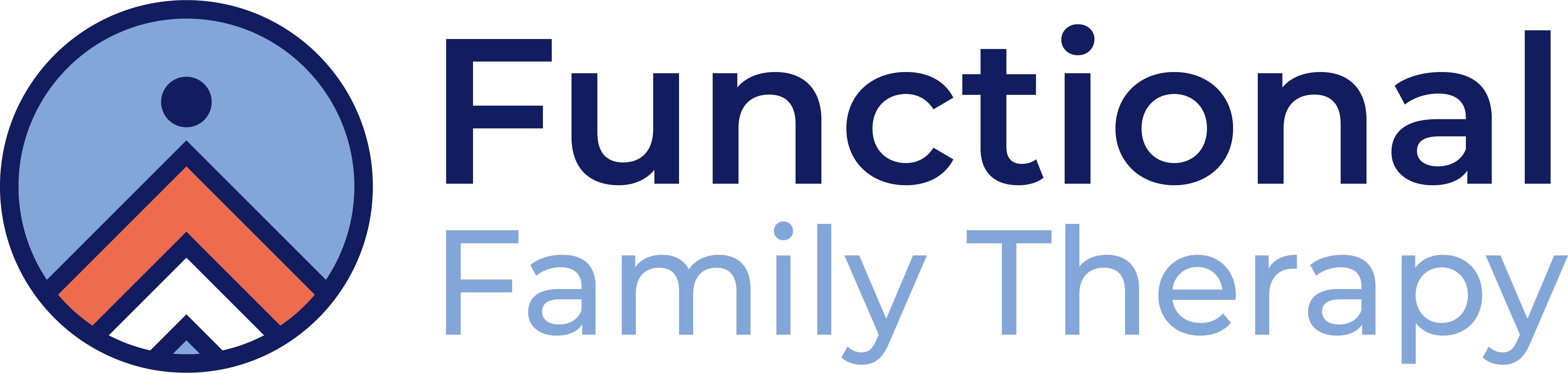 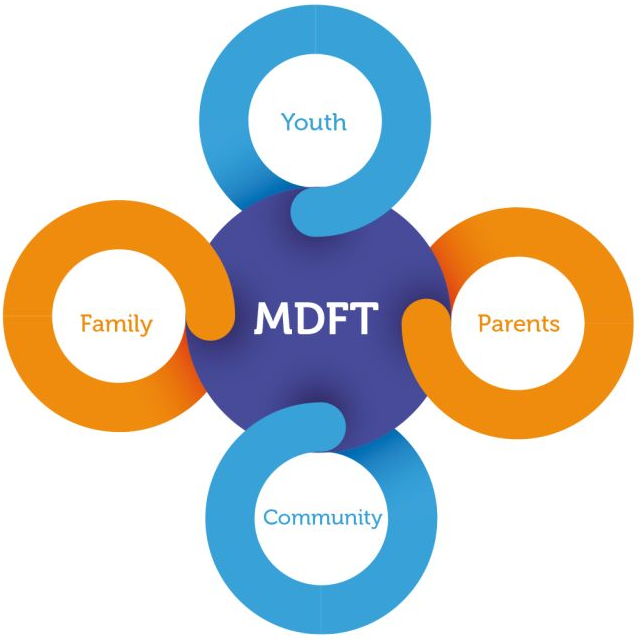 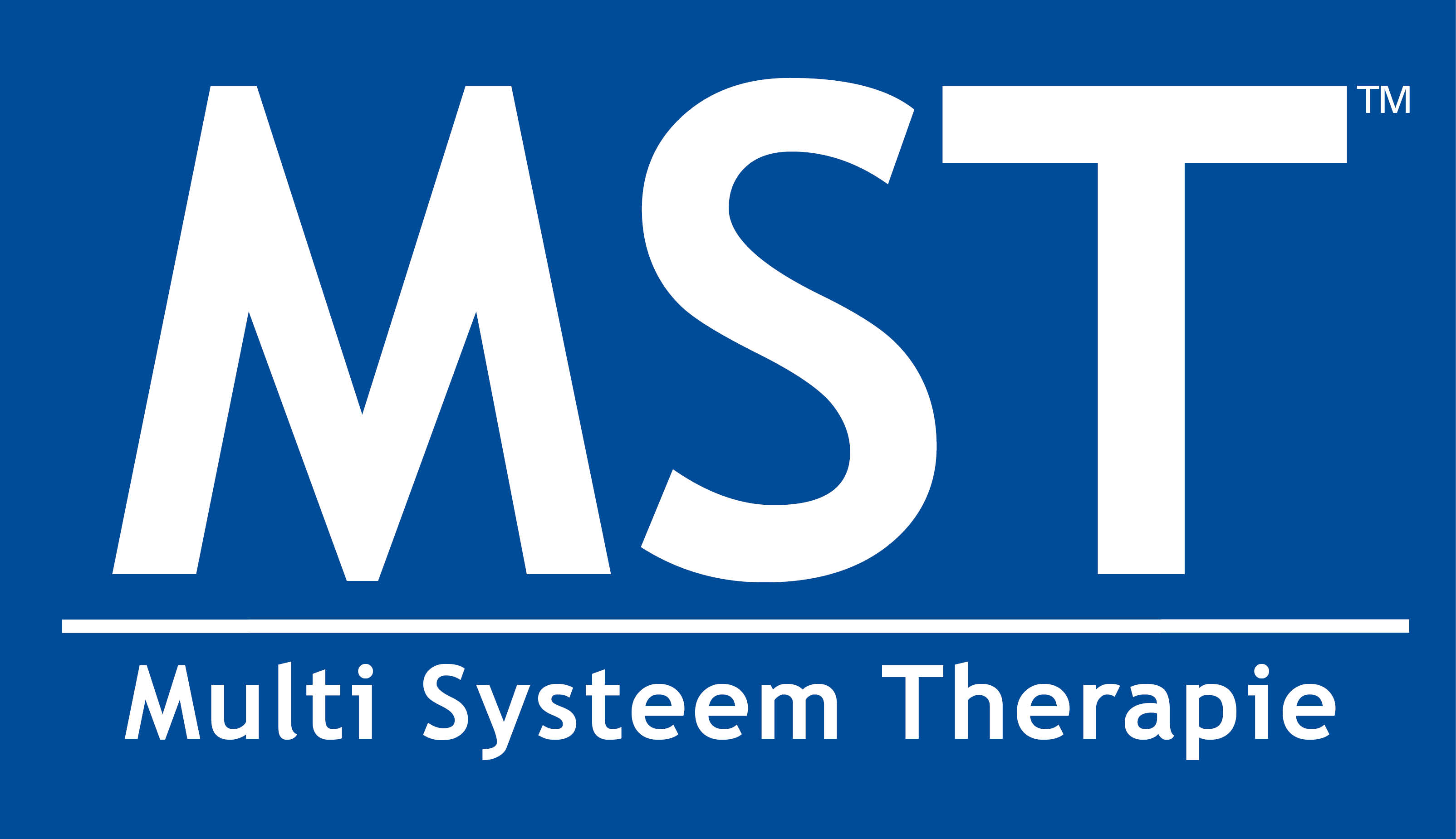 Outreachend werken
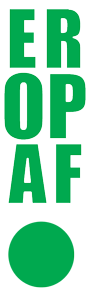 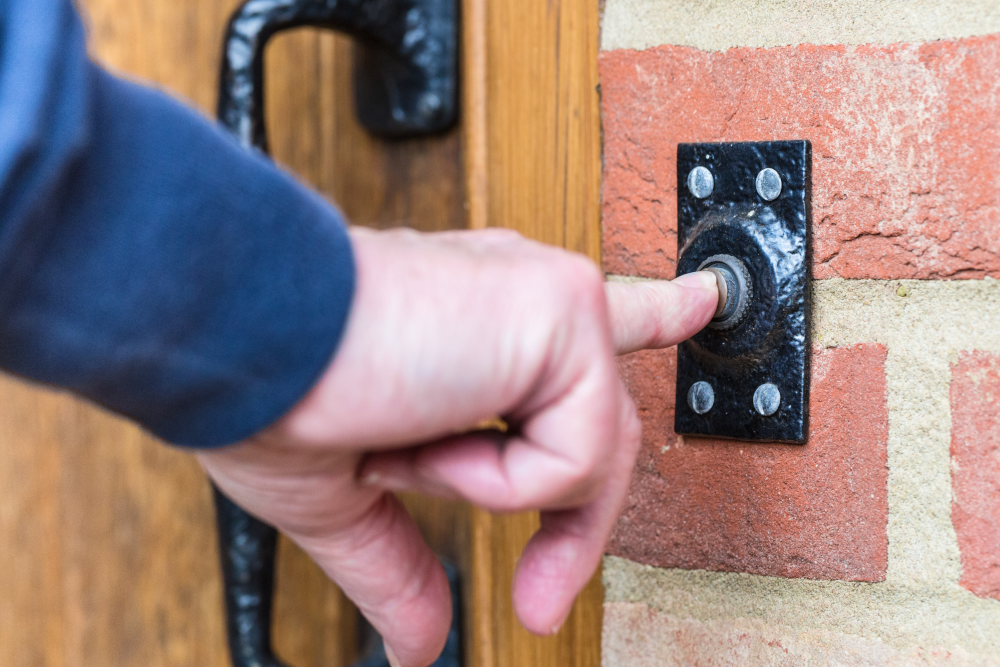 Kanttekeningen
Rigide nadruk op gezin kan tot gevolg hebben dat bijdrage van individu aan problematiek wordt verwaarloosd
Theorie van Bronfenbrenner corrigeert dit
Het is niet altijd nodig om relatie- of gezinstherapie te geven bij individuele problematiek
Onderzoek naar effectiviteit van gezinstherapie werd lang verwaarloosd, maar is eind vorige eeuw opgepakt
Goede resultaten voor multisystemische benaderingen